PROGRAMMA
METO JEUGD THUIS
ZATERDAG 18 MEI
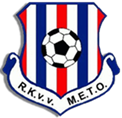 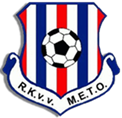 PROGRAMMA
METO JEUGD UIT
ZATERDAG 18 MEI
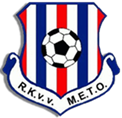 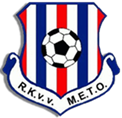 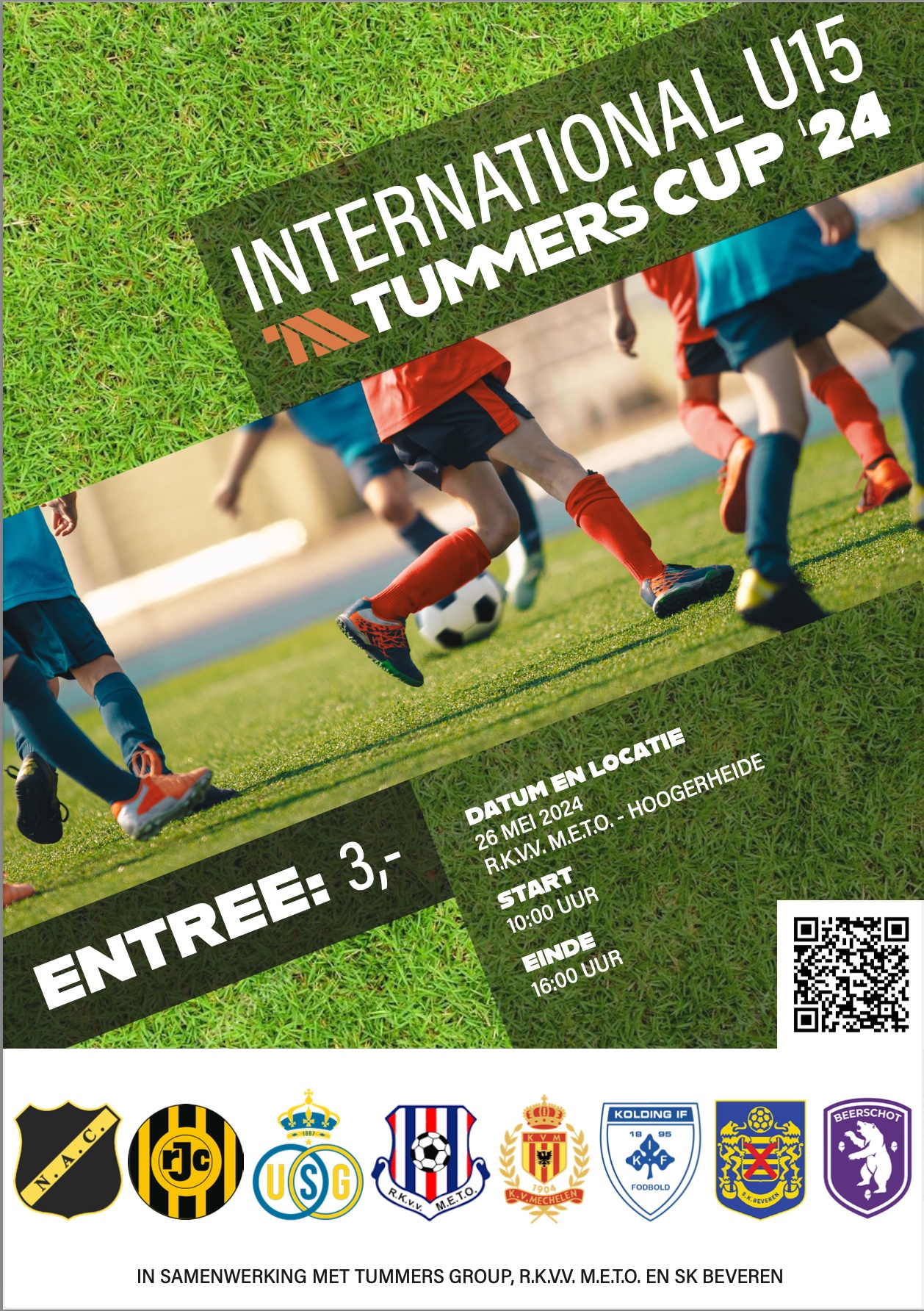 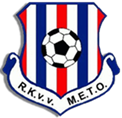 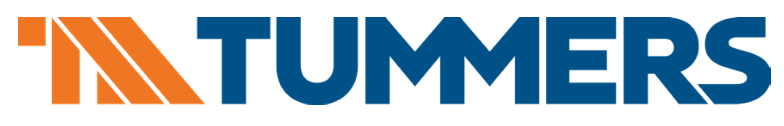 PROGRAMMA
METO JEUGD THUIS
ZATERDAG 25 MEI
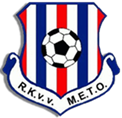 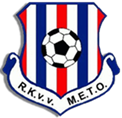 PROGRAMMA
METO JEUGD UIT
ZATERDAG 25 MEI
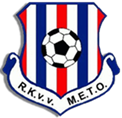 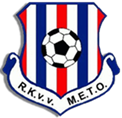 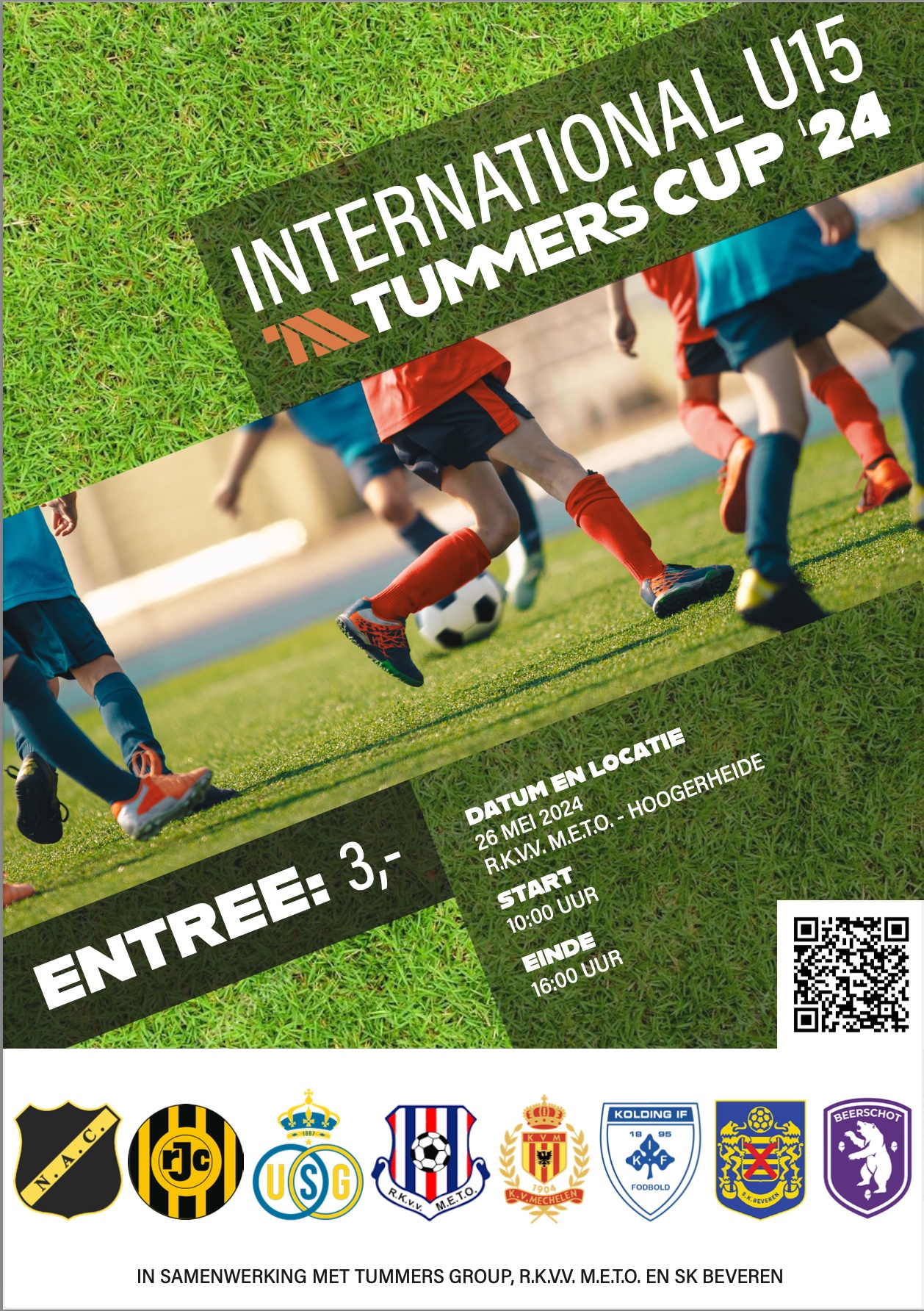 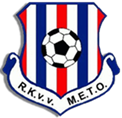 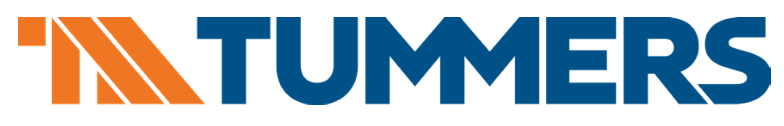